64歳で自転車を始めて一年経過したチャリーナ
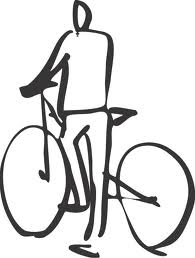 ＊ 藤田 妙子
写真　百瀬修平さん
2012年1月29日 シルクロード雑学大学 第６回 走ろう会荒川沿いサイクリングロードを走行中
◆きっかけ
◆スポーツタイプの
　　　自転車を買った
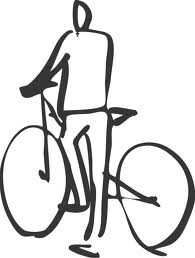 ◆キルギスの湖　一周サイクリング?!
◆長距離サイクリング
　 　　　デビュー
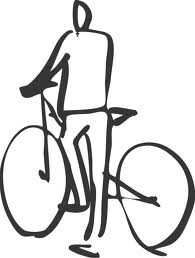 シルクロード雑学大学開催◆「走ろう会」に　　　　参加するには
１）自転車を準備する
２）輪行ができるようにする
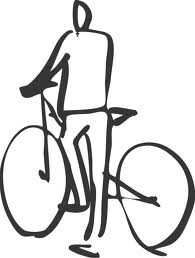 自宅で輪行の練習①　逆さにする
自宅で輪行の練習② 前後の車輪をはずす
自宅で輪行の練習③ ヒモでしばって一体化
自宅で輪行の練習④ 輪行袋に入れて完了
◆ 走ろう会 いろいろ
2012/1/29　    川越→葛西臨海公園       　
  2/26           土浦→真壁おひなさま
  4/ 1　     幕張→印旛沼
  4/15      　 桜木町→横浜まちめぐり
  5/20〜27 　キルギス　イシククル湖一周＋α
  6/23　     日吉駅→金沢八景
  9/15〜17　 埼玉→軽井沢→新潟・直江津
10/25〜26　 土浦→不動峠→八郷　加波山→岩瀬
11/27　     川崎→多摩川を上る
2013/1/3        　国立→青梅七福神めぐり
◆ 仲間がいると楽しい
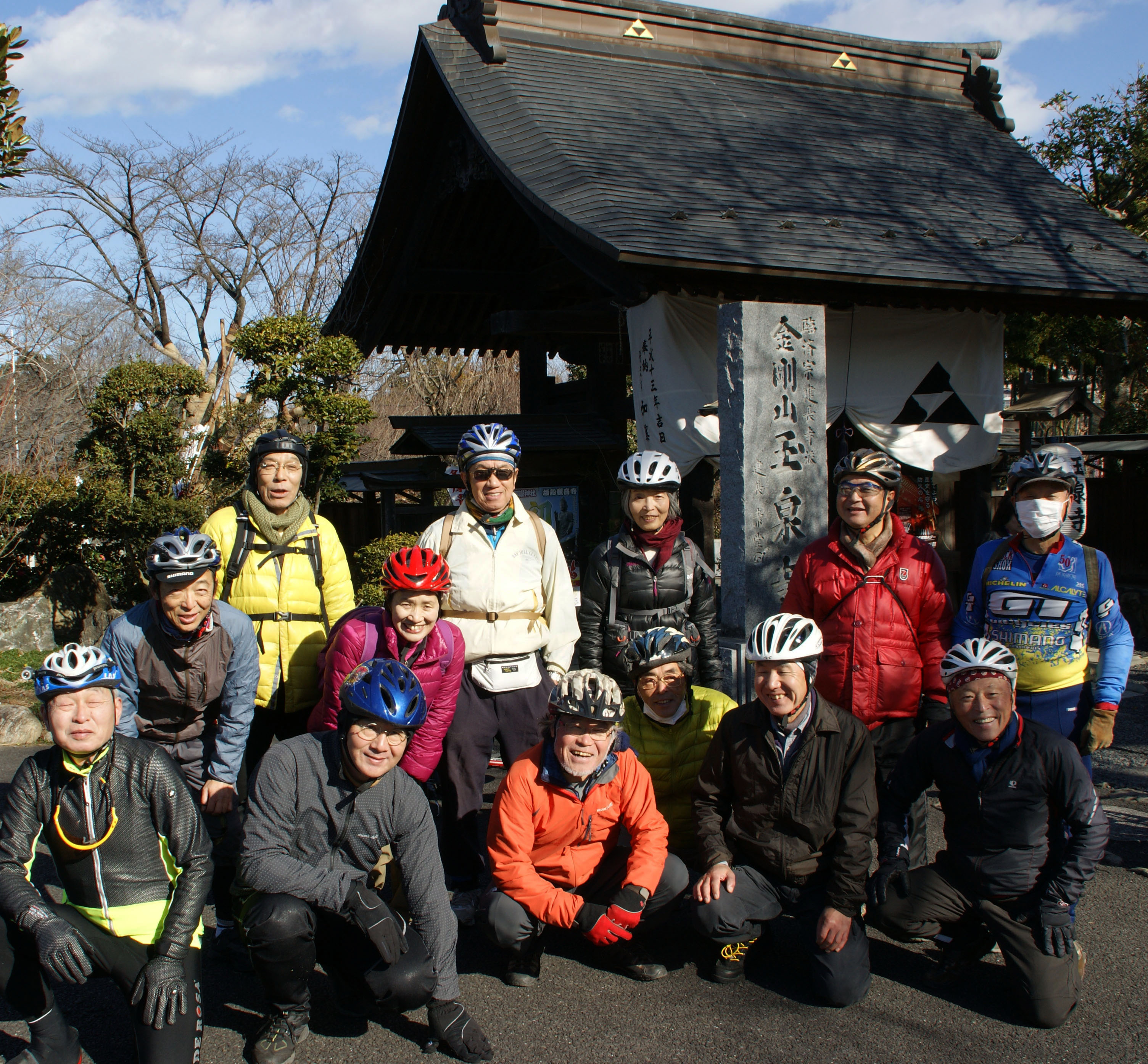 2013年1月3日　青梅七福神めぐり
写真　前田種雄さん
写真　百瀬修平さん
列を作って走る！2012年1月29日 荒川沿い
◆ありがたい　近所の自転車屋さん
◆「主婦」が走るために
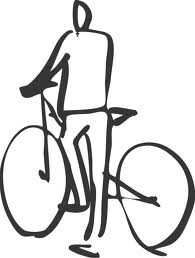 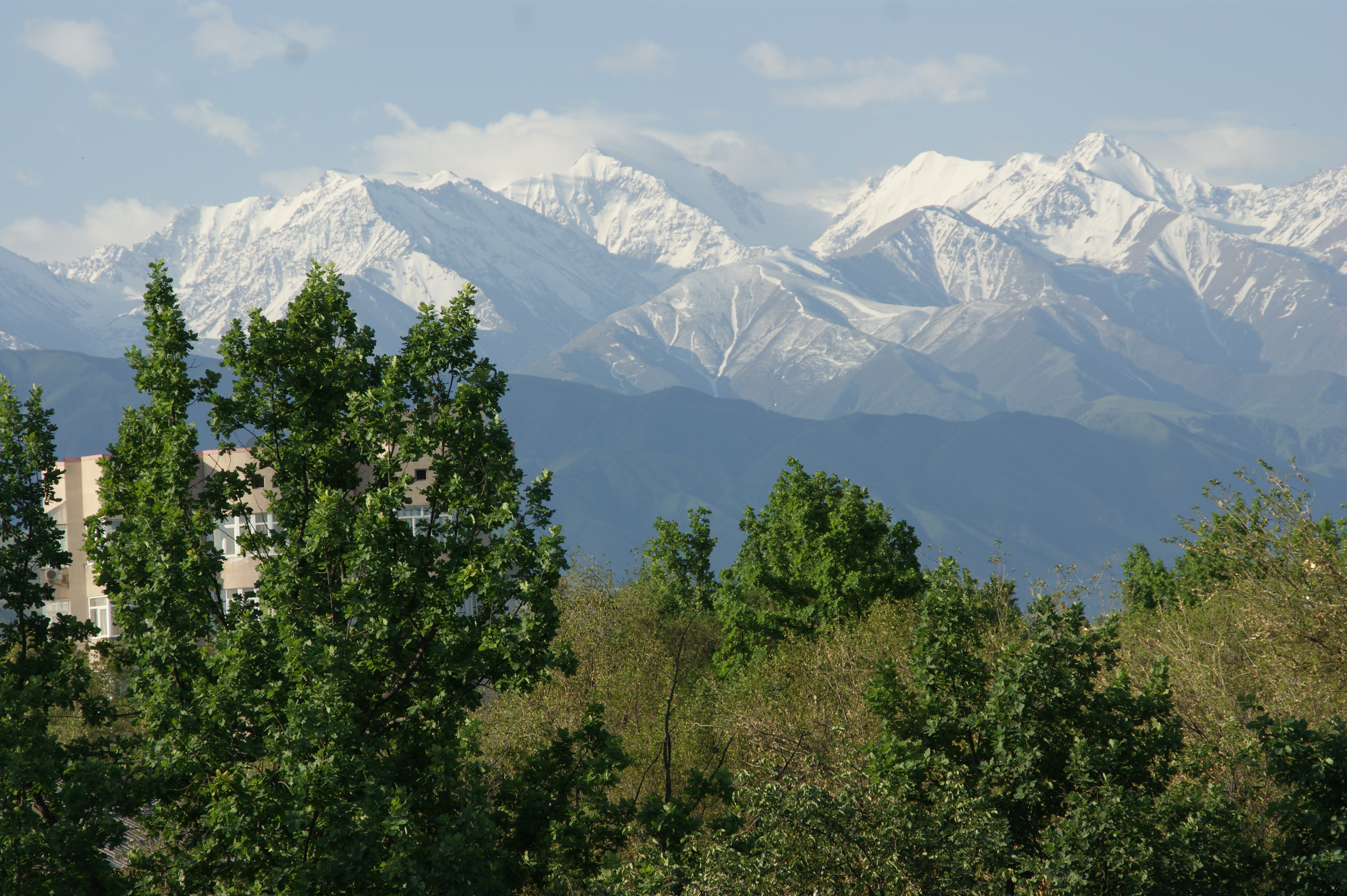 写真　前田種雄さん
キルギス① 前後に4000〜5000ｍ級の山々
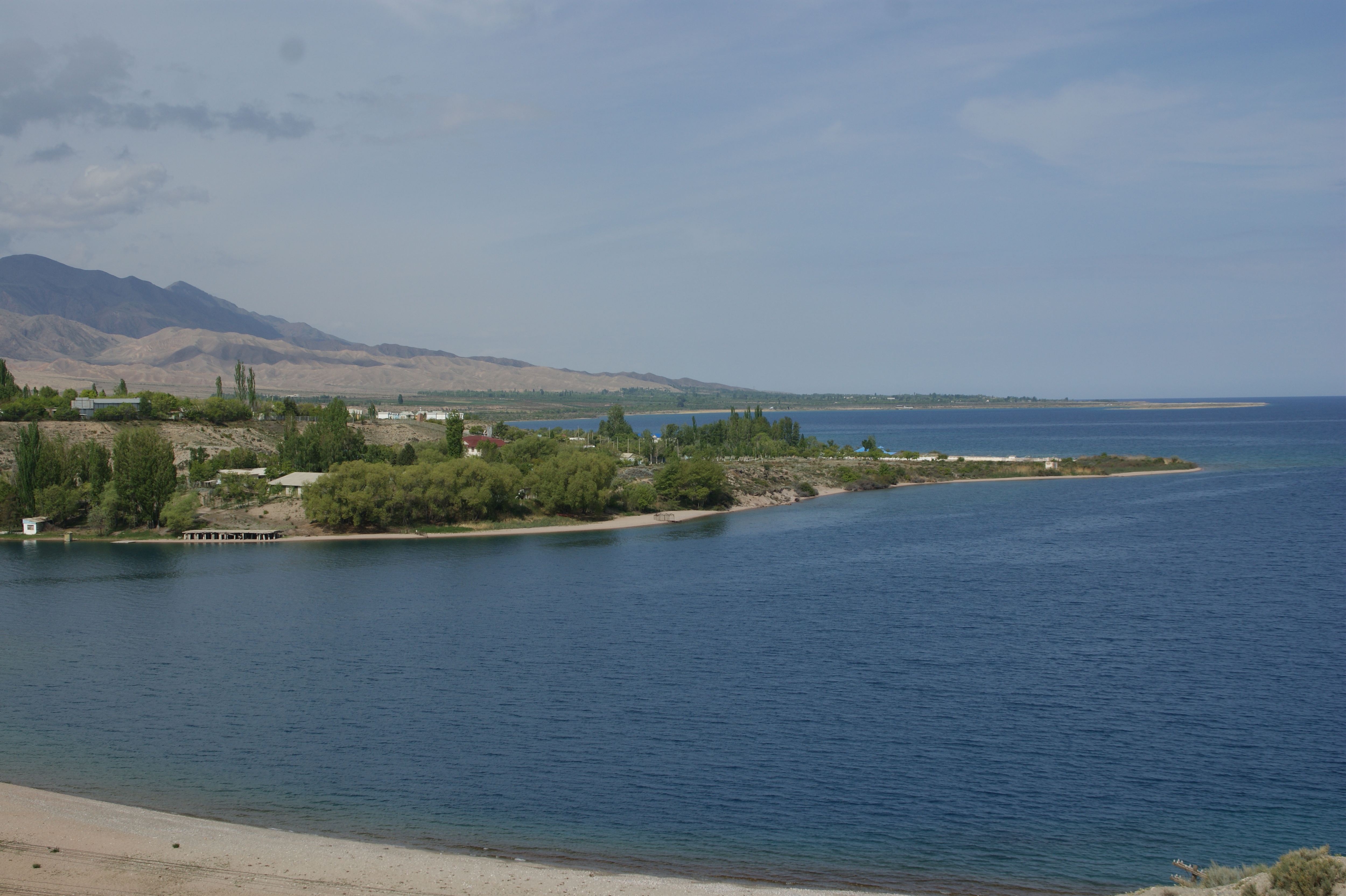 キルギス② 標高1500ｍにあるイシククル湖
写真　前田種雄さん
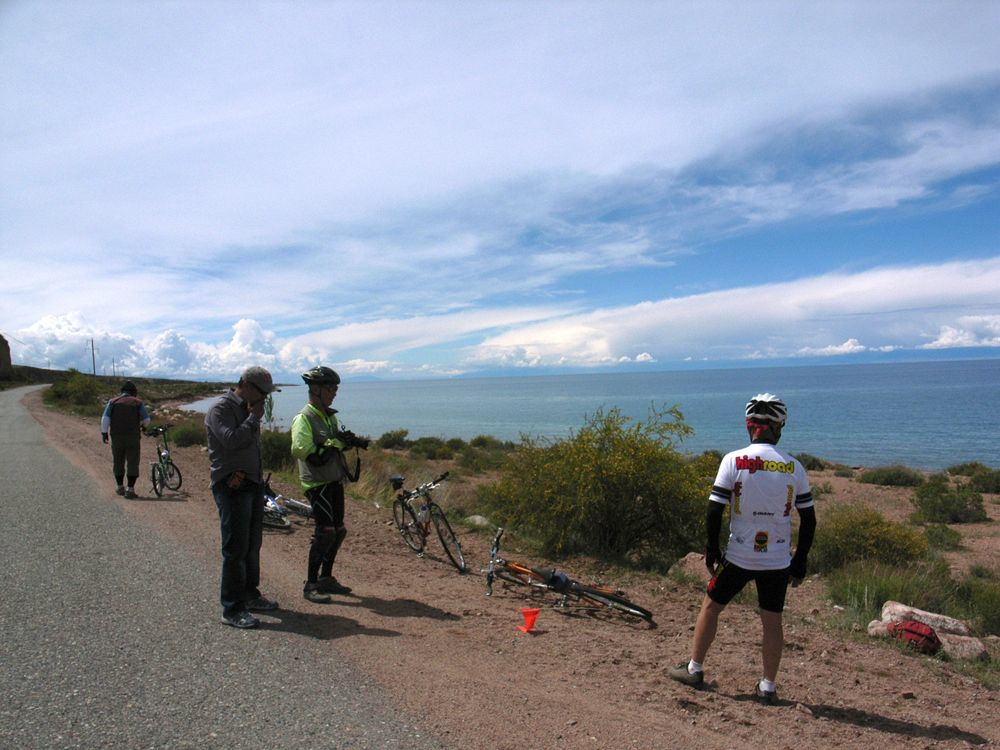 キルギス③ 湖一周サイクリング  10キロごとに休憩
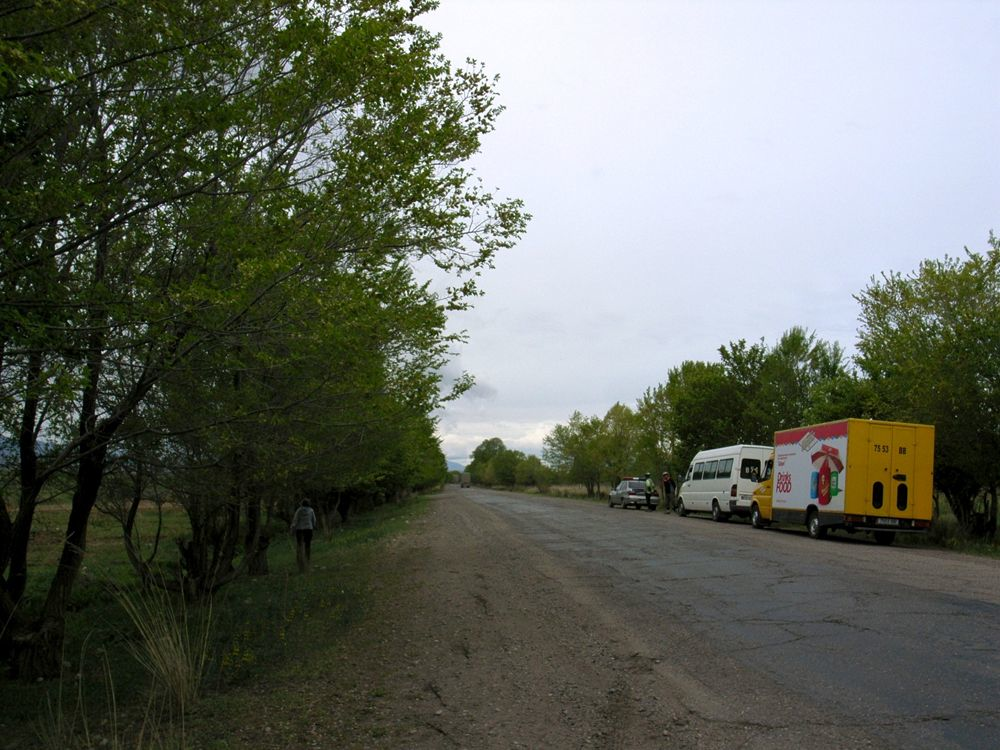 キルギス④ 湖に沿うポプラやヤナギの並木道
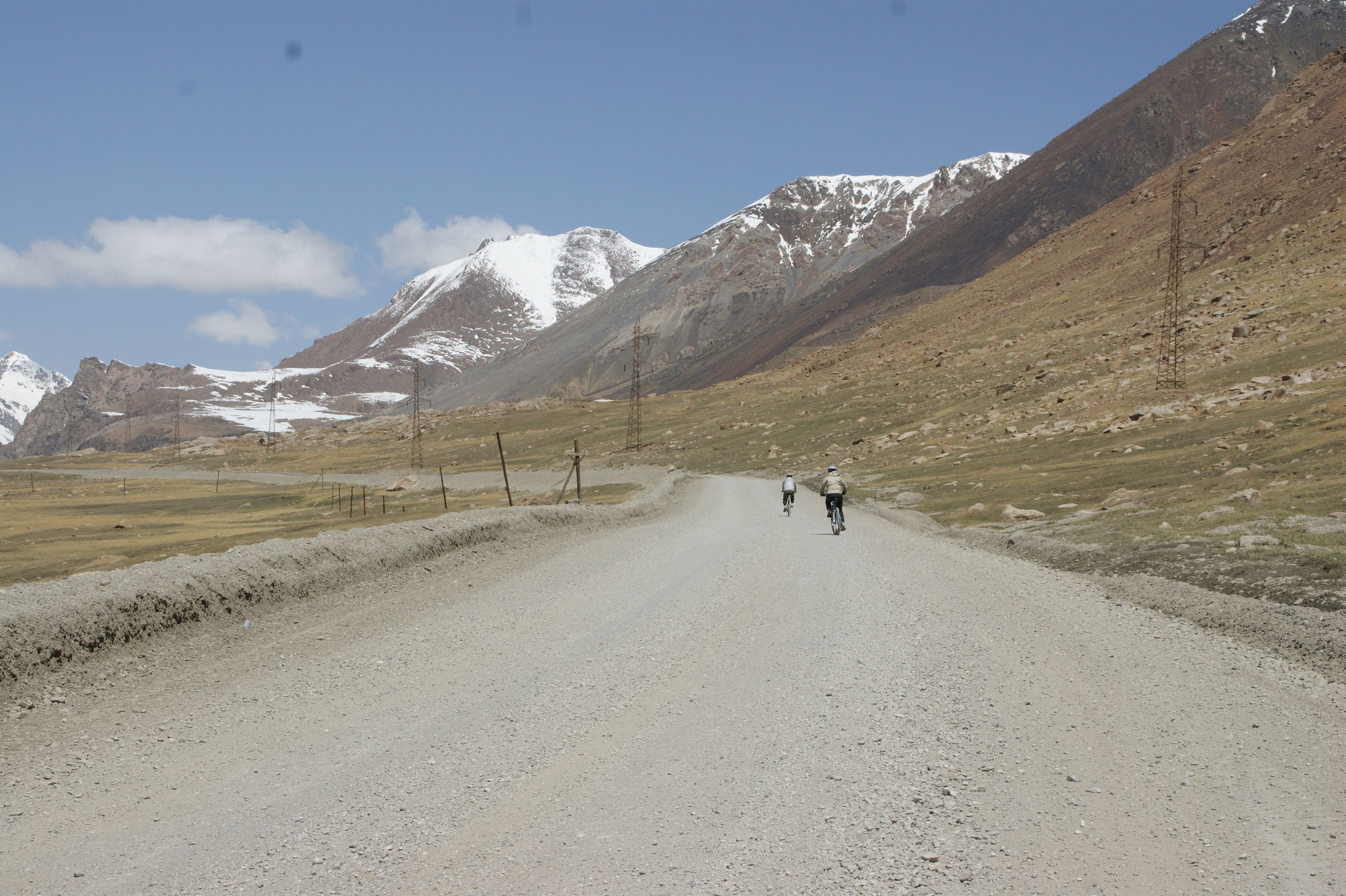 キルギス⑤　標高3800ｍアラベル盆地から下る
写真　前田種雄さん